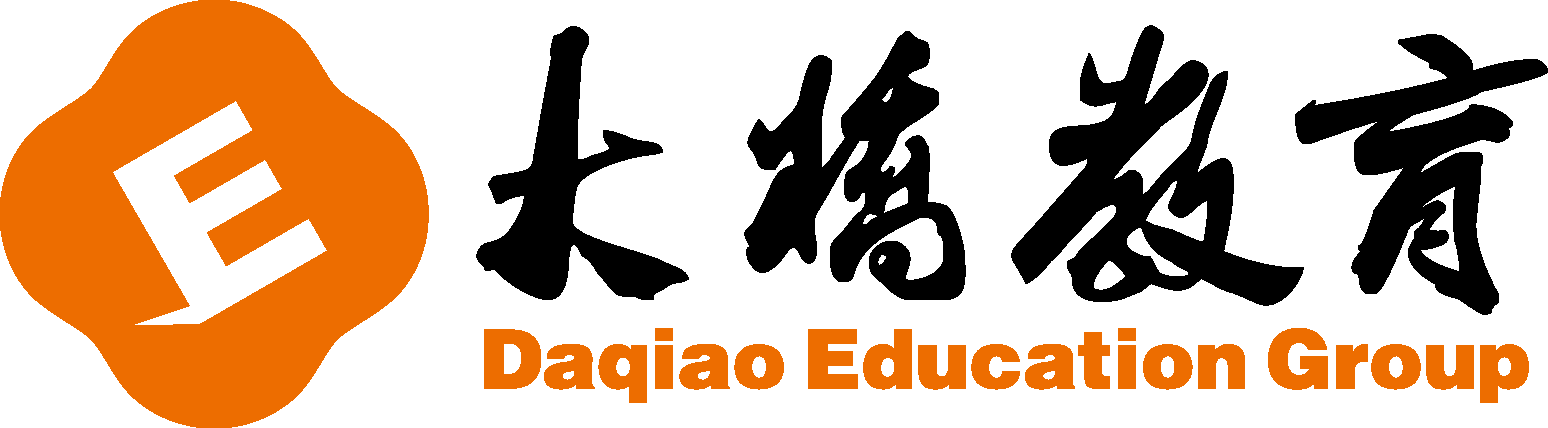 爱学习新概念L25-26微信教学
I．按要求完成下列各题：
    1. There is an electric cooker in the kitchen. (改为一般疑问句)
       ________ ________ an electric cooker in the kitchen?
    2. Sally is in the kitchen.(划线部分提问)
       ________ ________ Sally?
    3. There is a cup on the table. (改为否定句)
       ________ ________ a cup on the table.
    4. Is there a knife on the plate? (作出肯定回答)
       Yes, ________ _________.
    5. window, table, is, a, there, near, the (连词成句，标点符号已给出，注意大小写)
       _________________________________________?
there
Is
is
Where
There
isn’t
there
is
Is there a table near the window
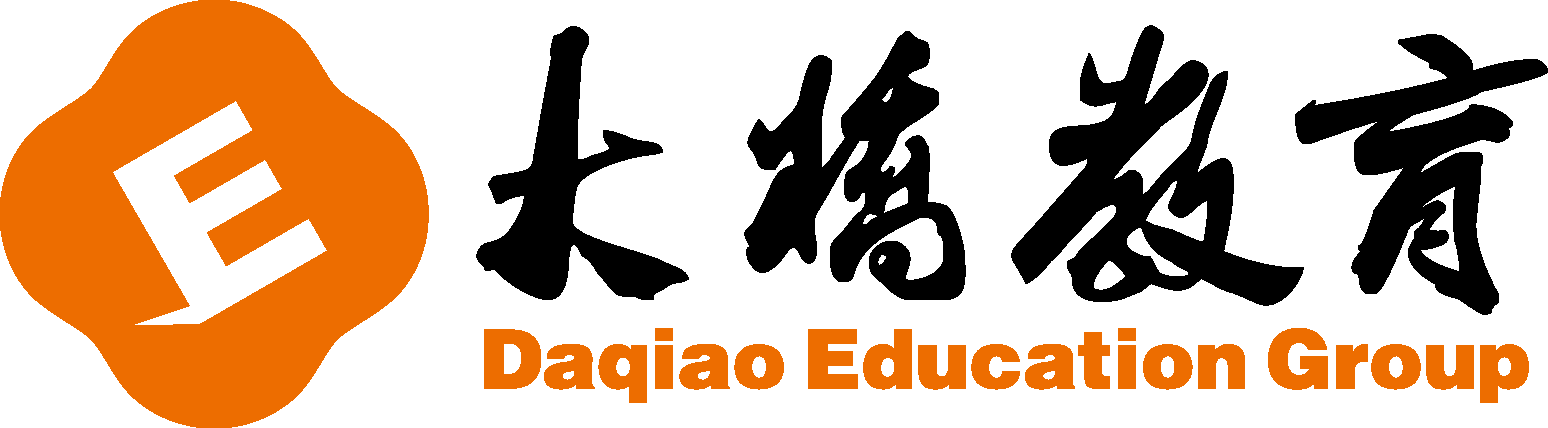 爱学习新概念L25-26微信教学
II.从a, an, the中选词填空， 在不需要冠词的地方画“/”。
6.  There is ________ house. ________ house is very big.
7.  There is ________ old woman in the room.
8.  ---Is there _______ bottle on the cupboard? 
     ---Yes, there is.
9.  ---Is this your ________ glass?
     ---Yes, it is.
10. There is ________ umbrella on the floor.
The
a
an
a
/
an
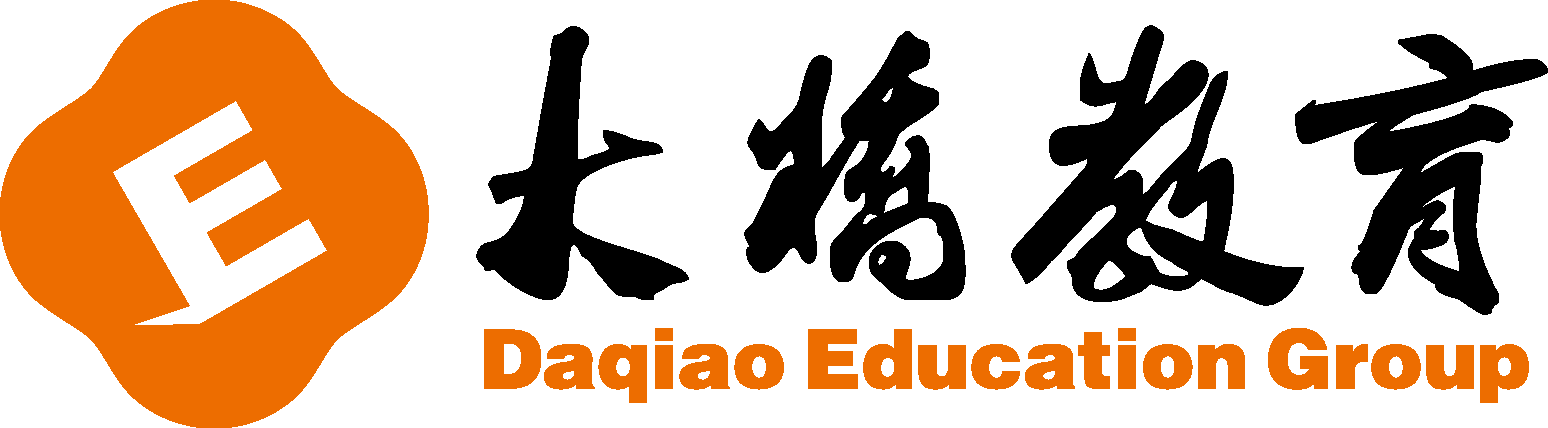 爱学习新概念L25-26 微信教学
III.选择。
(   ) 11. There is a dressing table  ________ the left.
	A. in			B. on			C. of
(   ) 12. ---________ is your handbag?  ---It’s on the armchair.
	A. Where		B. Which		C. What
(   )13. The cupboard is ________ the kitchen.
	A. in			B. on			C. to
(   ) 14. ________ is a bookshelf on the floor.
	A. These		B. There		C. Those
(   ) 15. Peter is ________ the middle ________ his room.
	A. in;to			B. on;from		C. in;of
B
A
A
B
C